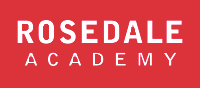 Lesson 4: TutoringFOOD
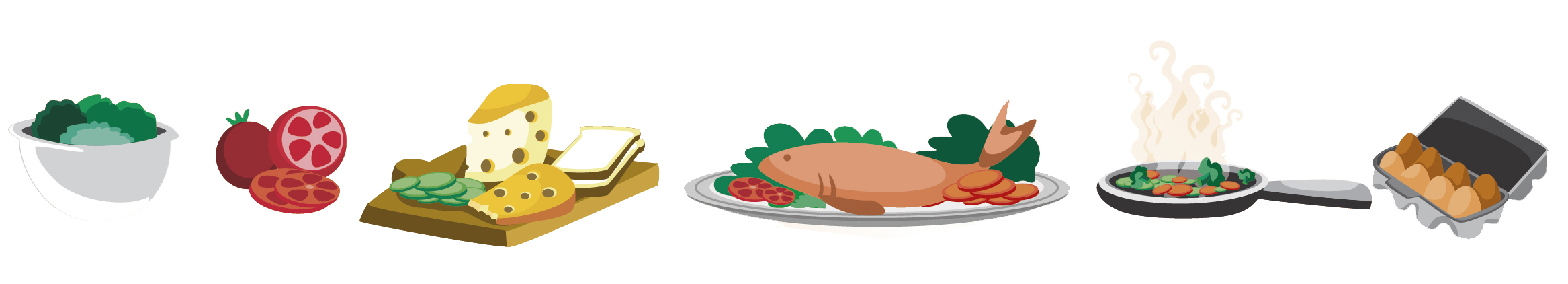 Fill in the blanks
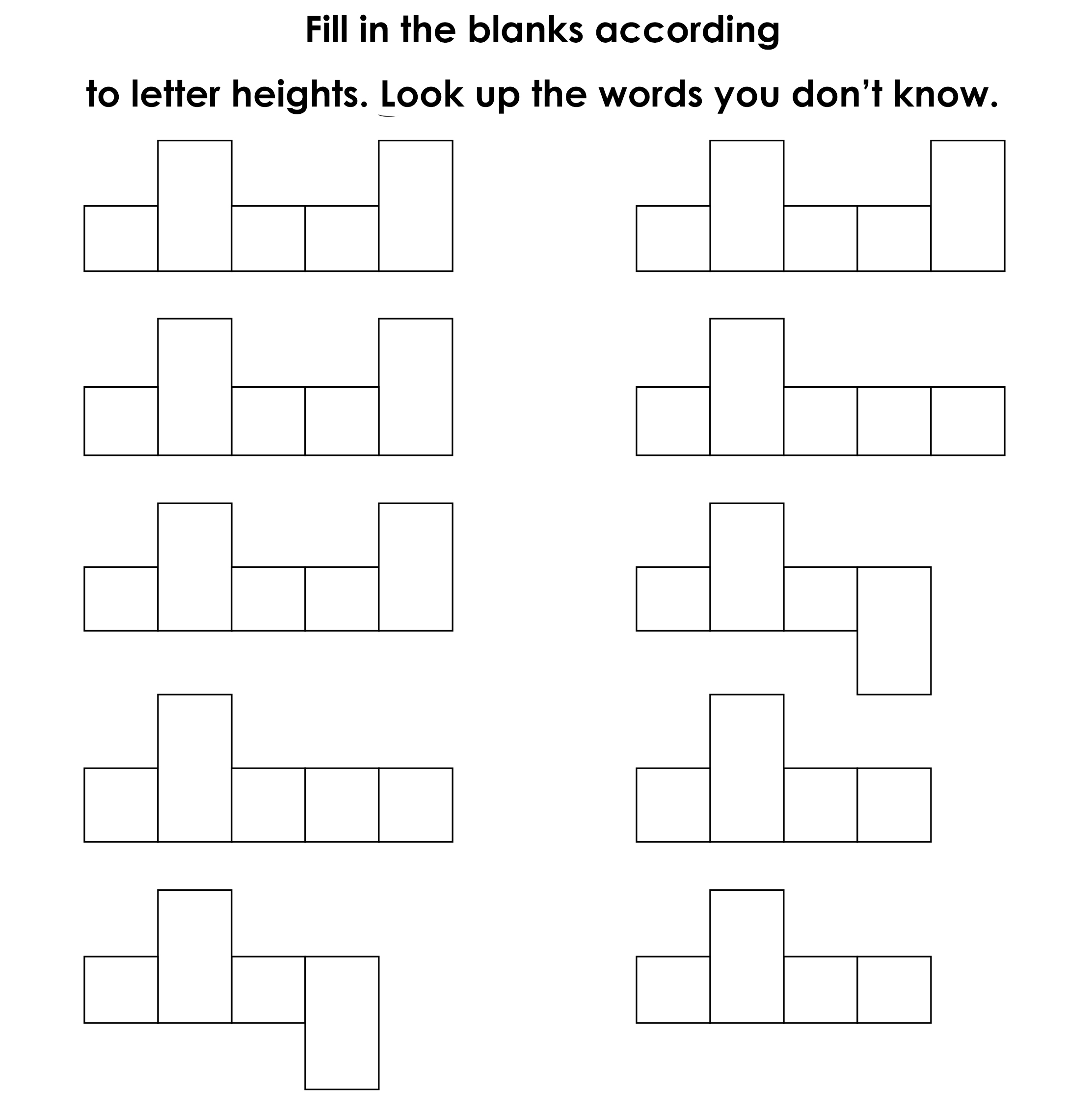 claw
cloud
clock
class
clap
clean
clip
click
clash
clam
Add periods
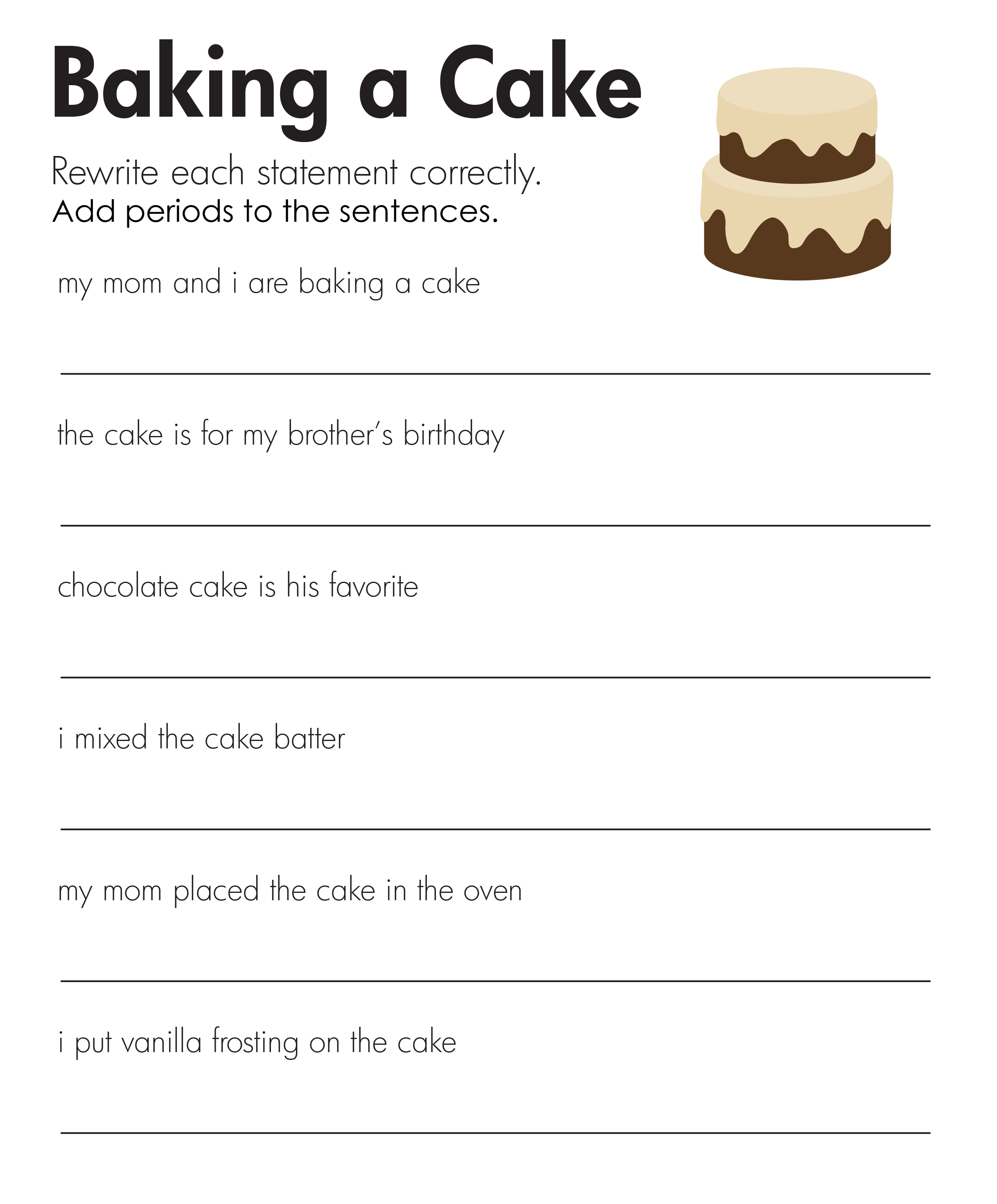 SH Practice
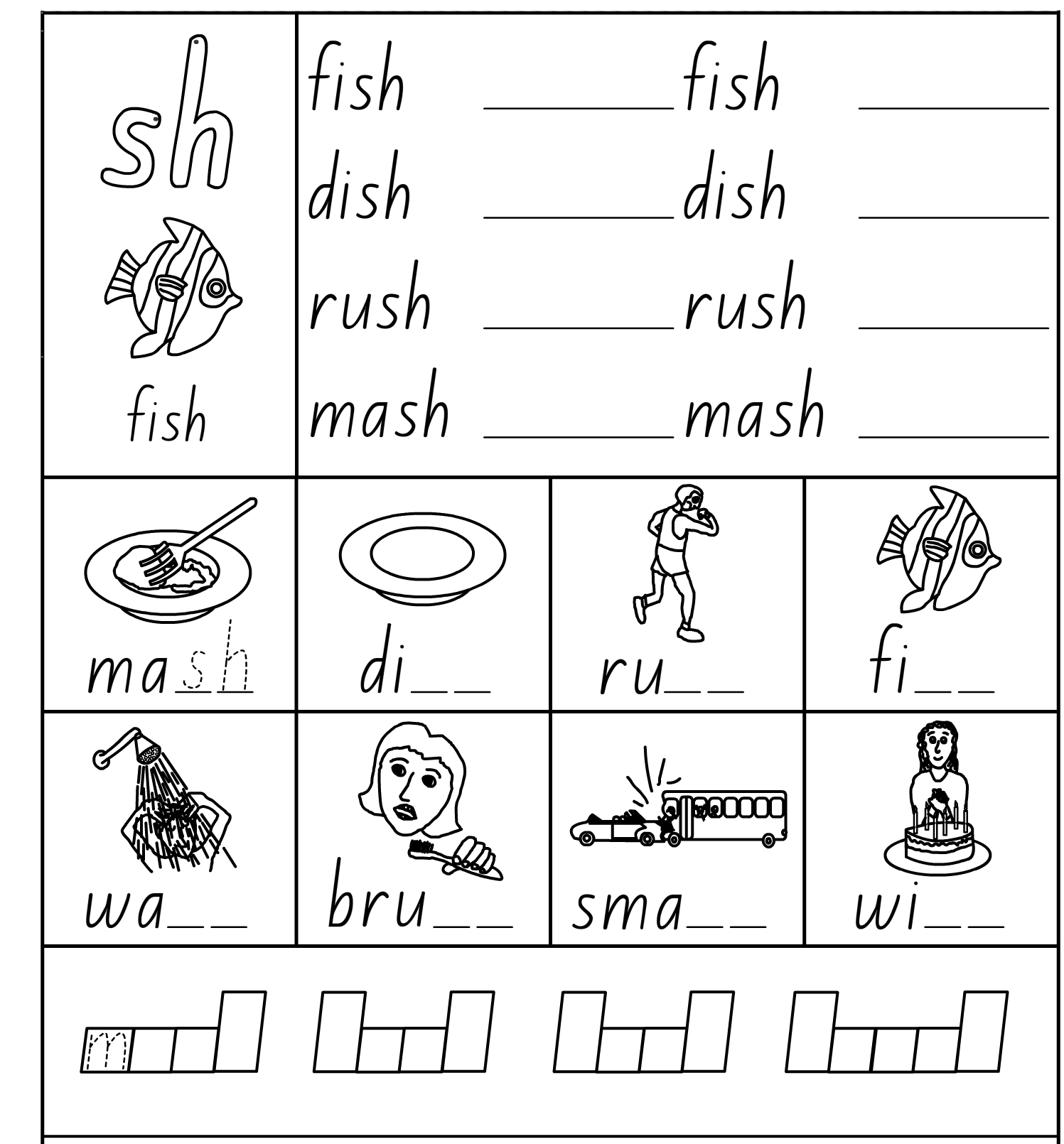 Circle the KN words
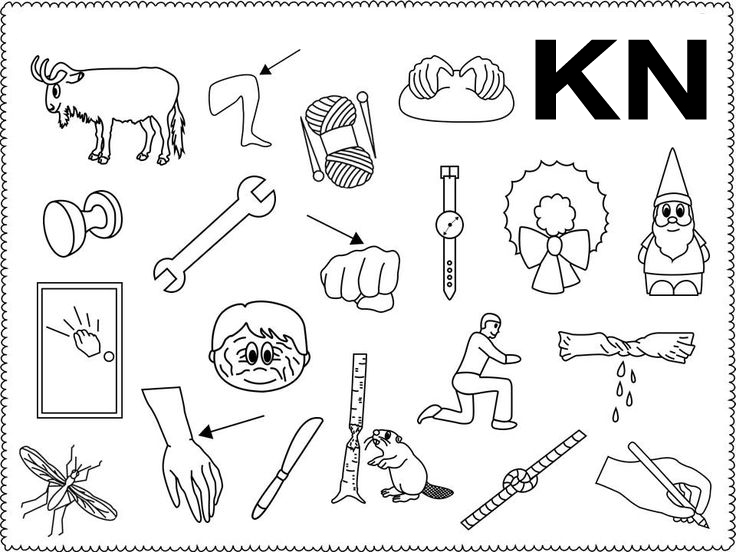 KN word answers
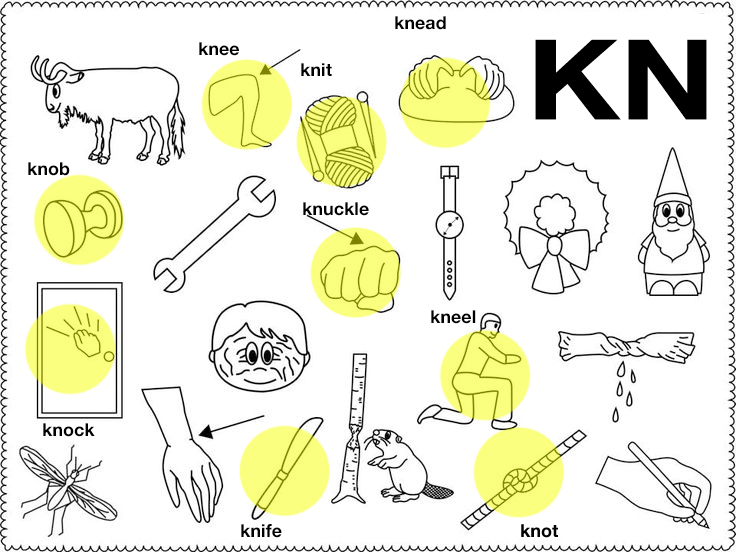 KN word answers
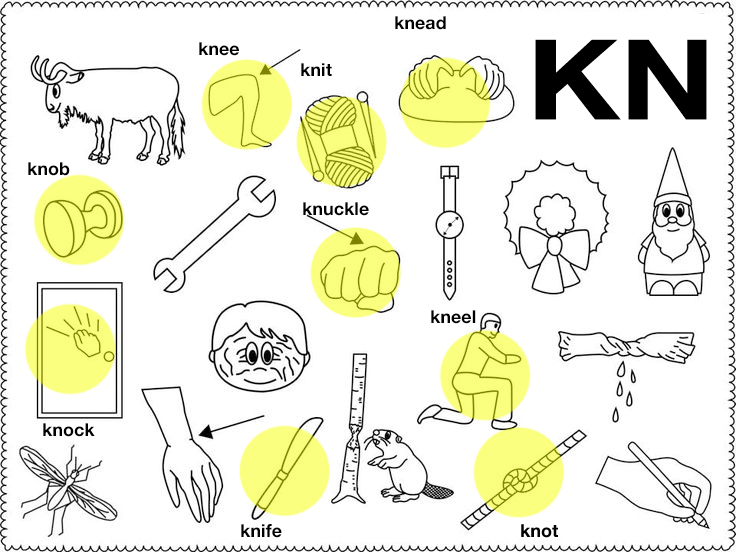 Open the And, But, Or Worksheet
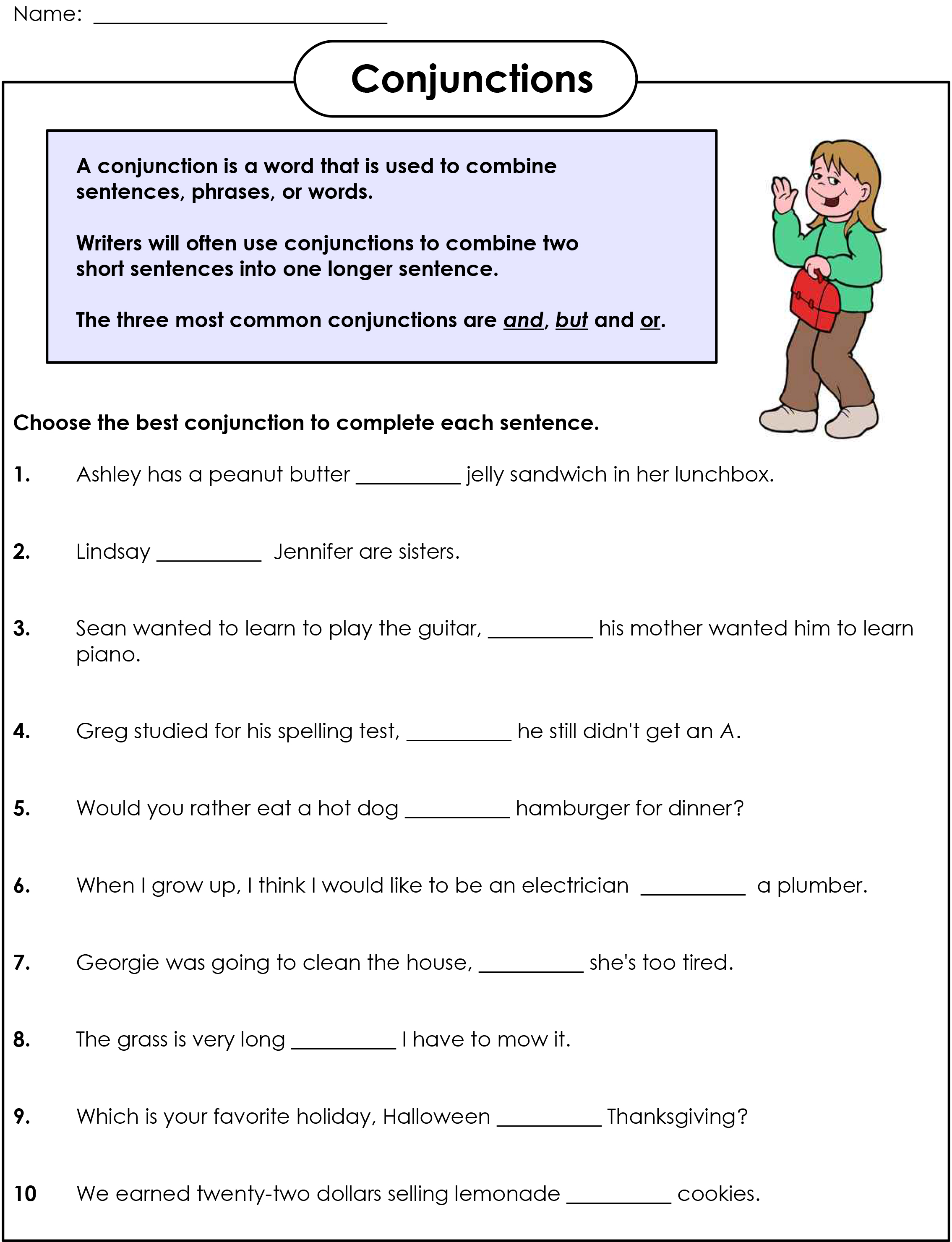 And, But, Or Worksheet Answers
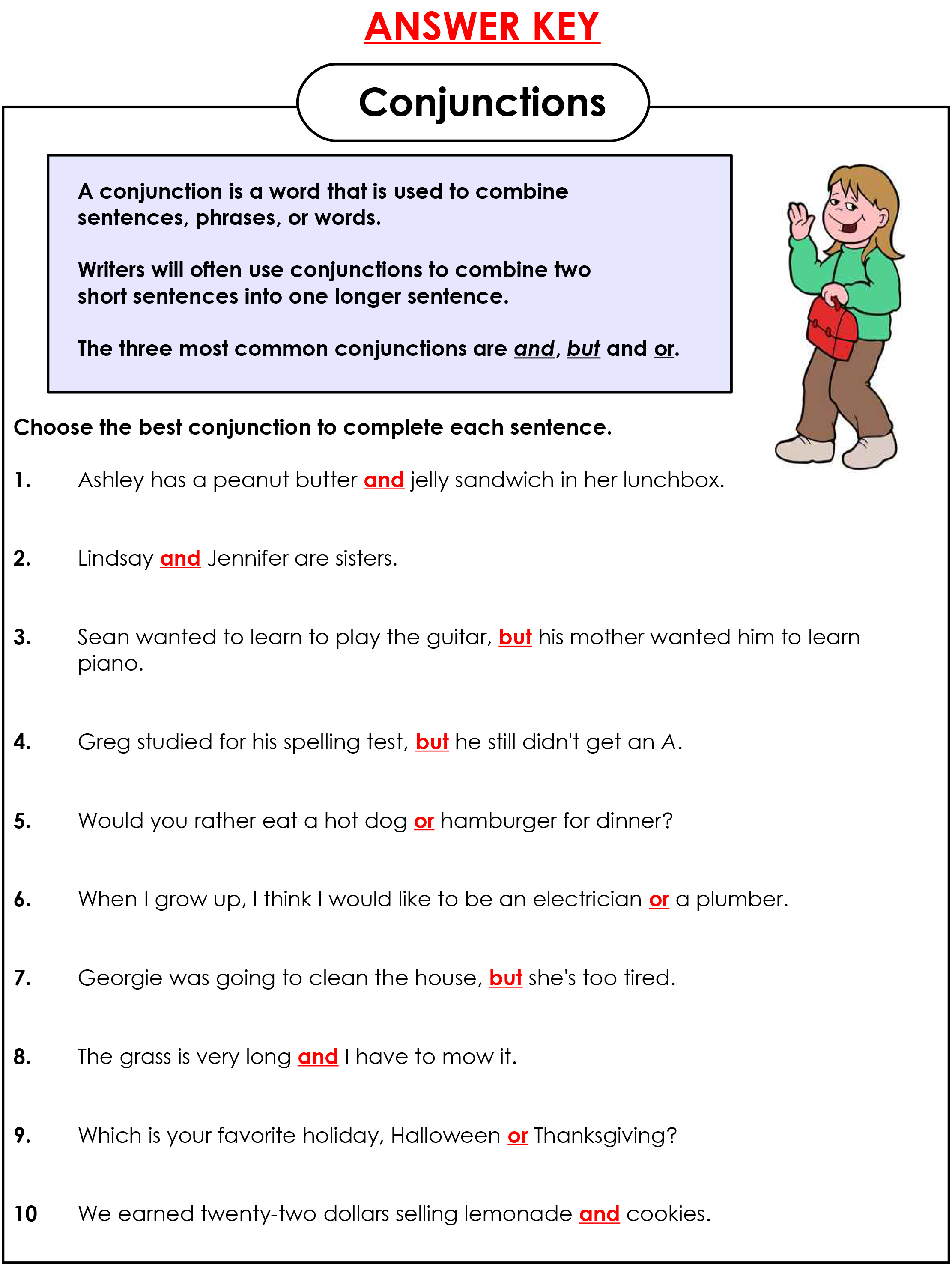 Practice grammar
when is he getting his new car
ouch  that really hurt
im going home now 
she went to the shop and bought carrots, beans,  bread  and milk  
i visited my brother on the weekend
stop  you cant go in there
when is your appointment
paul’s car is broken 
he goes to bed at 8 o clock
would you like a cookie
What did I learn today?
Practiced ‘cl’, ‘sh’  and ‘kn’ words
Practiced “but”, “or”, “and”, capitalization and punctuation
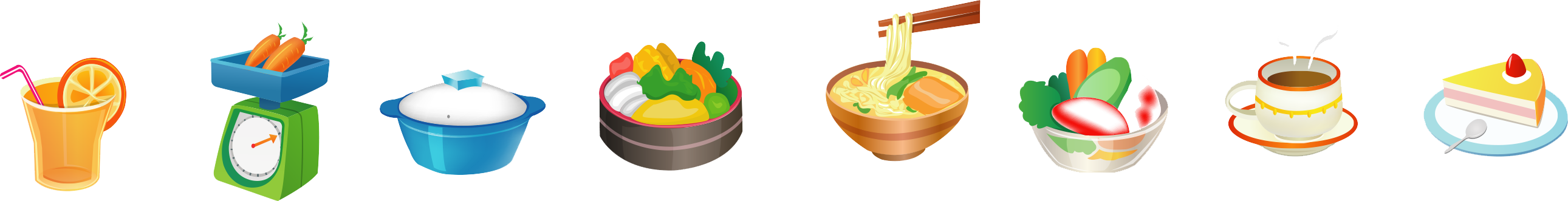 [Speaker Notes: Review]